Внутригородское муниципальное образование 
Санкт-Петербурга муниципальный округ Обуховский
БЮДЖЕТ ДЛЯ ГРАЖДАН                                      МО МО Обуховский                  на 2021 год
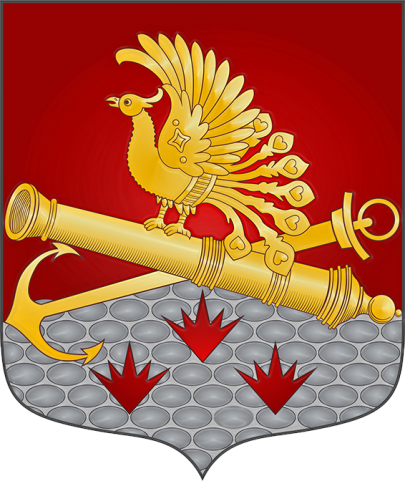 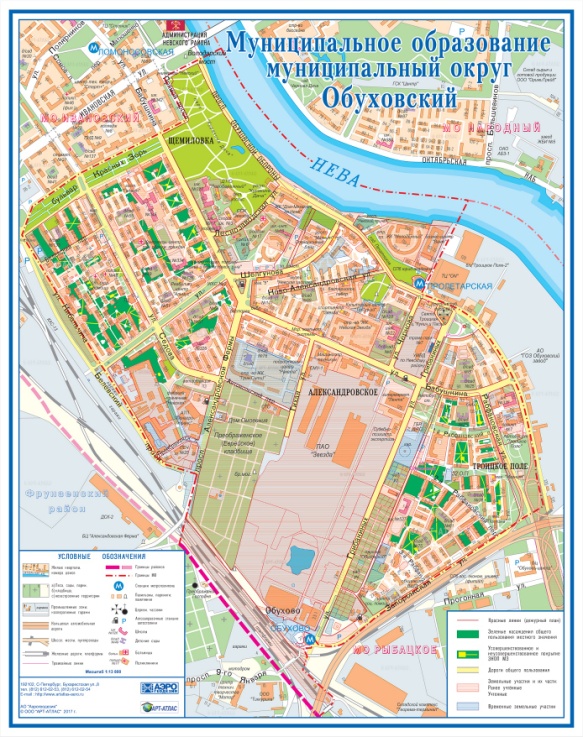 Что такое бюджет?Основные понятия.
Бюдже́т (от старонормандского bougette — кошелек, сумка, мешок с деньгами) — схема доходов и расходов определенного объекта (семьи, бизнеса, организации, государства и т. д.), устанавливаемая на определенный период времени, обычно на один год.
Отчет - составленные по определенной форме сведения, данные о деятельности экономического субъекта за определенный прошедший период (Борисов А.Б. Большой экономический словарь. — М.: Книжный мир, 2003. — 895 с.).
Доходы – безвозмездные и безвозвратные поступления денежных средств в отчетном финансовом году.
Расходы – выплачиваемые из бюджета денежные средства в соответствии с установленными полномочиями по расходным обязательствам в отчетном финансовом году.
Дефицит бюджета – превышение расходов над доходами.
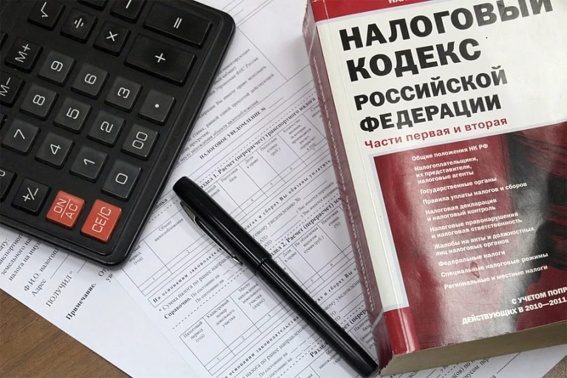 Исполнение бюджета
Исполнение бюджета – процесс сбора и учета доходов и осуществление расходов на основе сводной бюджетной росписи и кассового плана.
Исполнение бюджета – это этап бюджетного процесса, который начинается с момента утверждения решения о бюджете района и продолжается в течение финансового года. Можно выделить следующие этапы этого процесса:
Исполнение бюджета по доходам заключается в обеспечении полного и своевременного поступления в бюджет налогов, сборов, доходов от использования муниципального имущества и других обязательных платежей, в соответствии с утвержденным планом по мобилизации доходов;
Исполнение по расходам означает последовательное финансирование мероприятий, предусмотренных решением о бюджете, в пределах утвержденных сумм согласно исполнения принятых муниципальным образованием расходных обязательств.
	Составление и утверждение отчета об исполнении бюджета МО является важной функцией контроля за исполнение бюджета.
	Отчет об исполнении бюджета МО составляется в установленном порядке с необходимым анализом по всем основным показателям доходной и расходной части бюджета.
	Годовой отчет об исполнении бюджета МО предоставляется в совет депутатов для принятия решения об его утверждении либо отклонении.
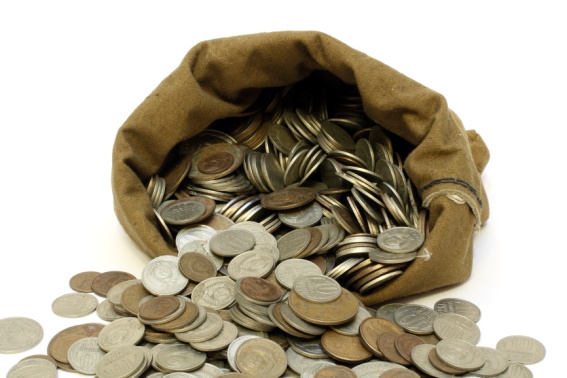 Внутригородское муниципальное образование Санкт-Петербурга муниципальный округ Обуховский
Основные показатели бюджета  МО МО Обуховский на 2021 год
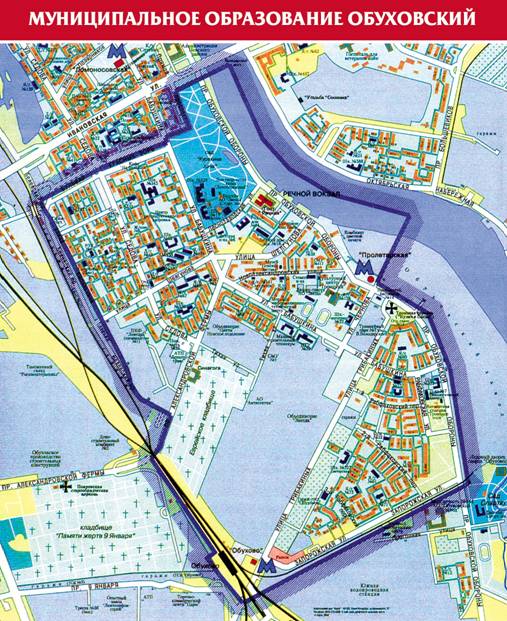 4
Структура доходов бюджета на 2021 год.
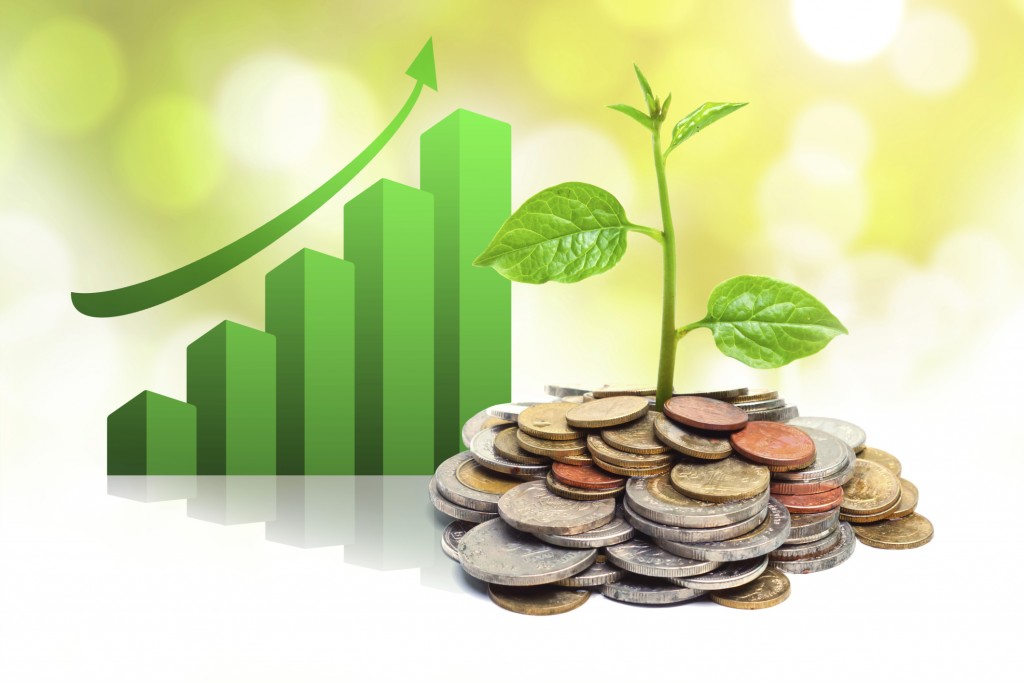 Неналоговые доходы
ДОХОДЫ ОТ ОКАЗАНИЯ ПЛАТНЫХ УСЛУГ И КОМПЕНСАЦИИ ЗАТРАТ ГОСУДАРСТВА

ШТРАФЫ, САНКЦИИ, ВОЗМЕЩЕНИЕ УЩЕРБА

ПРОЧИЕ НЕНАЛОГОВЫЕ ДОХОДЫ
Налоговые доходы
Безвозмездные доходы
Дотации на выравнивание бюджетной обеспеченности

Субвенции
НАЛОГИ НА ПРИБЫЛЬ, ДОХОДЫ :

Налог на доходы физических лиц
План по налоговым доходам бюджета в 2021году
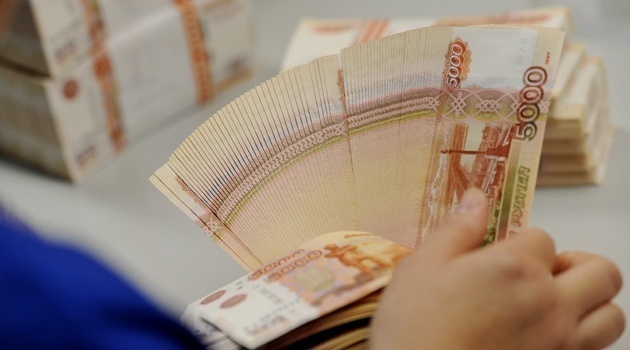 Структура неналоговых доходов бюджета в 2021 году
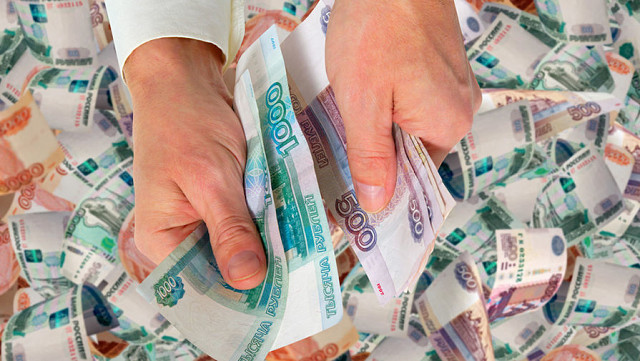 Безвозмездные поступления
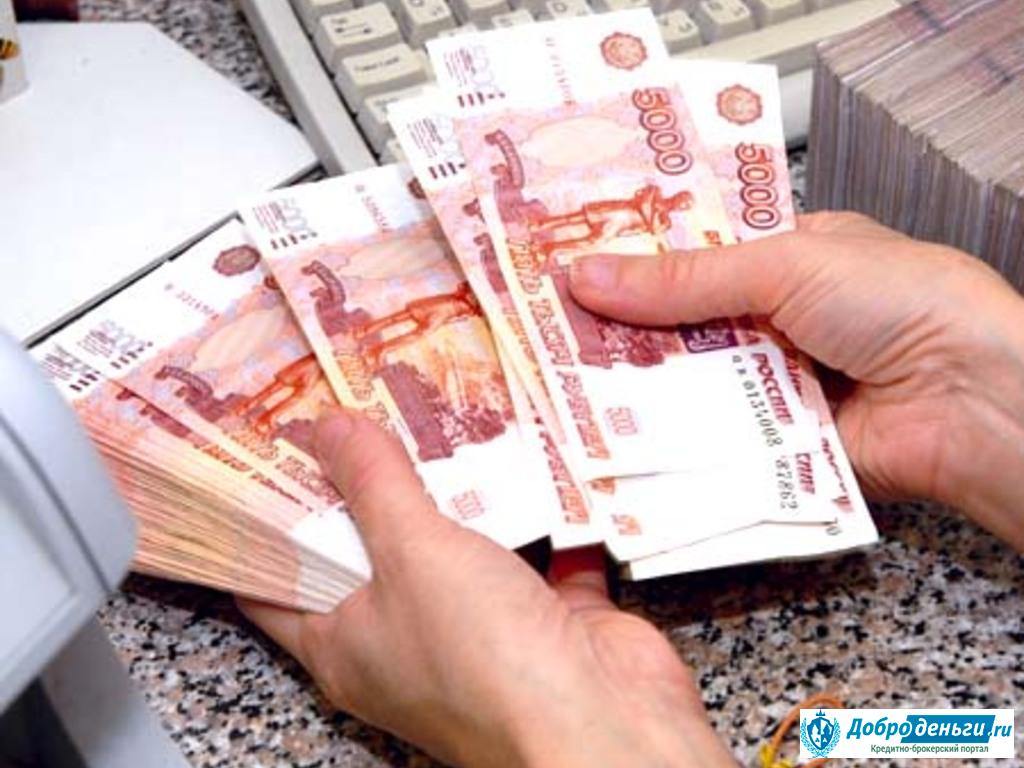 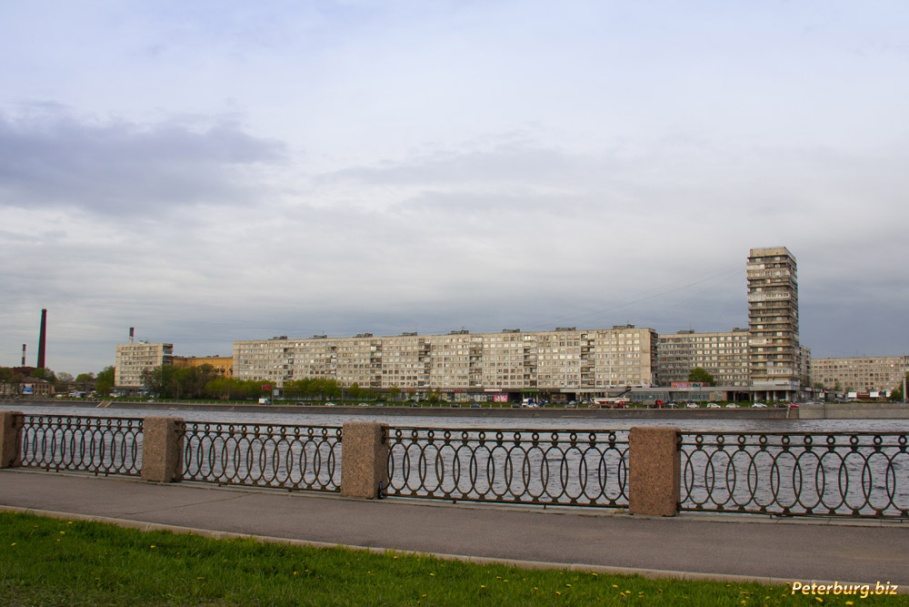 Соотношение поступлений доходов в бюджета МО запланированных на 2021г
млн. рублей
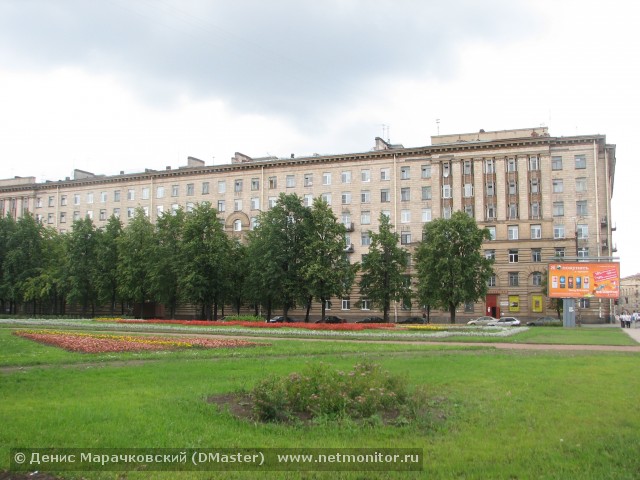 Внутригородское муниципальное образование Санкт-Петербурга муниципальный округ Обуховский
Структура расходов бюджета на 2021год   (тыс.руб.)
10
Внутригородское муниципальное образование Санкт-Петербурга муниципальный округ Обуховский
План по расходам бюджета МО МО ОБУХОВСКИЙ на реализацию  муниципальных  и ведомственных целевых  программ
11
Внутригородское муниципальное образование Санкт-Петербурга муниципальный округ Обуховский
Национальная безопасность и правоохранительная деятельность
Средства направленные на расходы: 
-на мероприятия по проведению подготовки и обучения неработающего населения способам защиты и действиям в чрезвычайных ситуациях – 113,1 тыс.руб
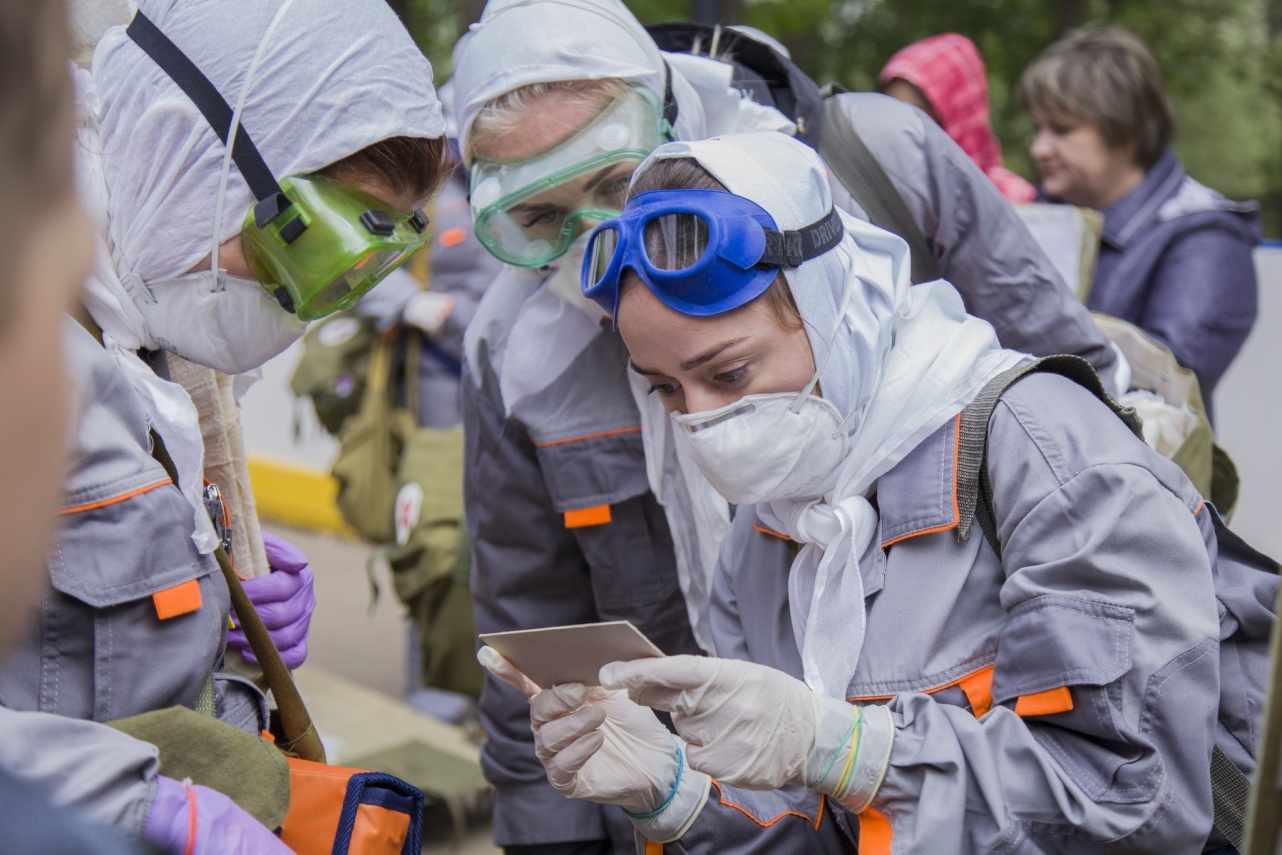 12
Внутригородское муниципальное образование Санкт-Петербурга муниципальный округ Обуховский
Национальная экономика
Расходы на участие в организации и финансировании временного трудоустройства несовершеннолетних от 14 до 18 лет в свободное от учебы время
 -198,0 тыс.руб
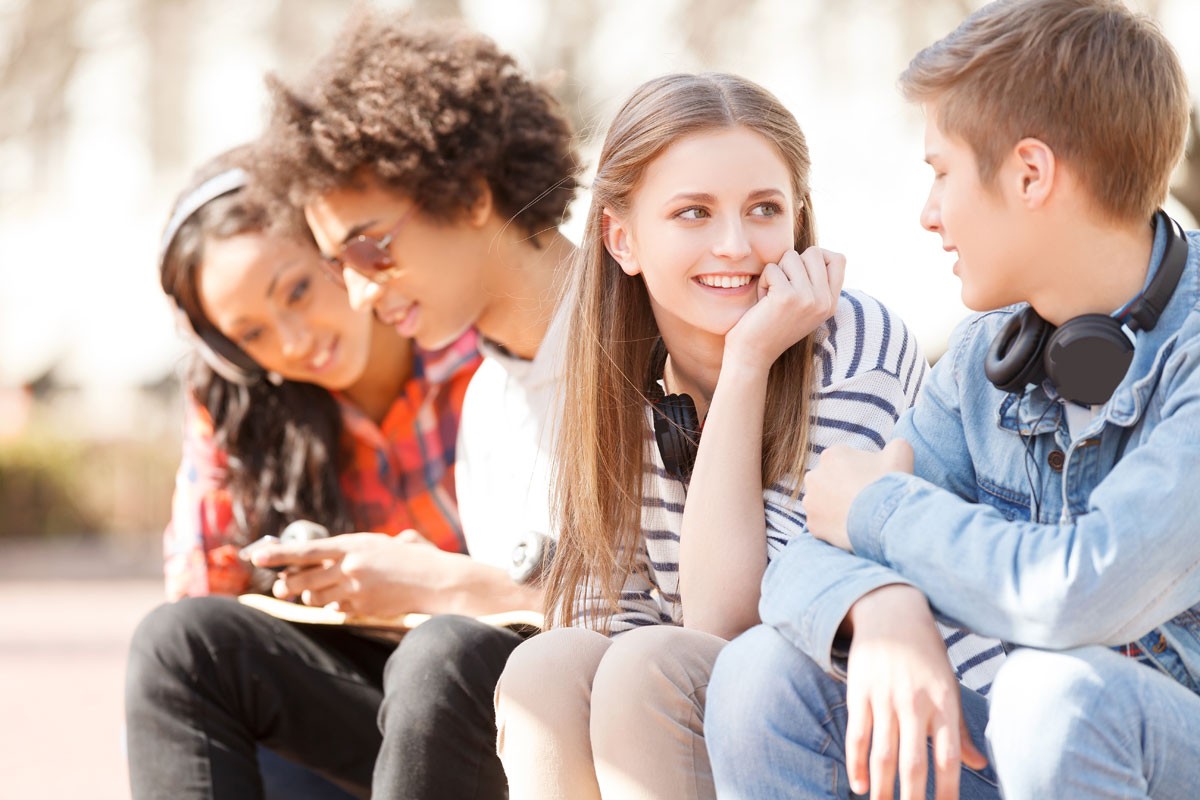 Расходы на участие и финансирование временного трудоустройства безработных граждан, испытывающих трудности в поиске работы 
-75,0 тыс.руб
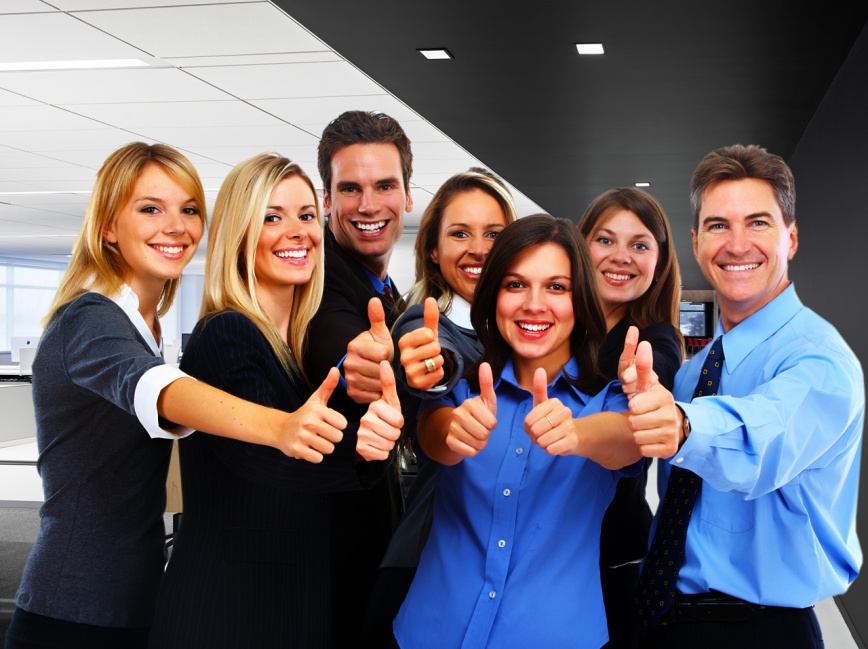 Расходы на содействие развитию малого бизнеса на территории муниципального образования
 -13,8 тыс.руб
13
Внутригородское муниципальное образование Санкт-Петербурга муниципальный округ Обуховский
Жилищно-коммунальное хозяйство
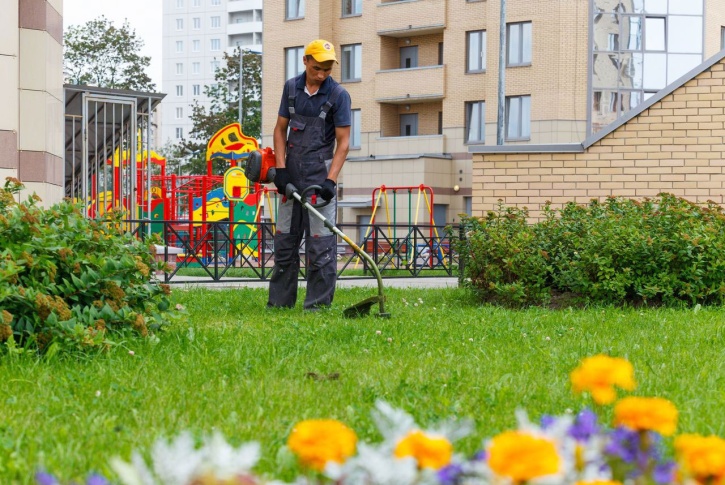 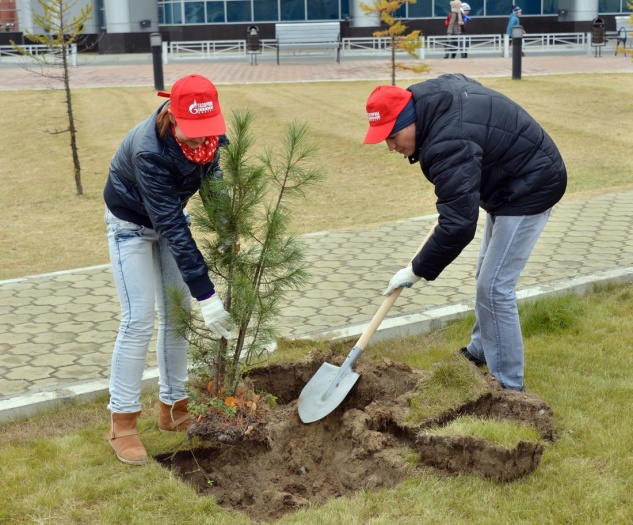 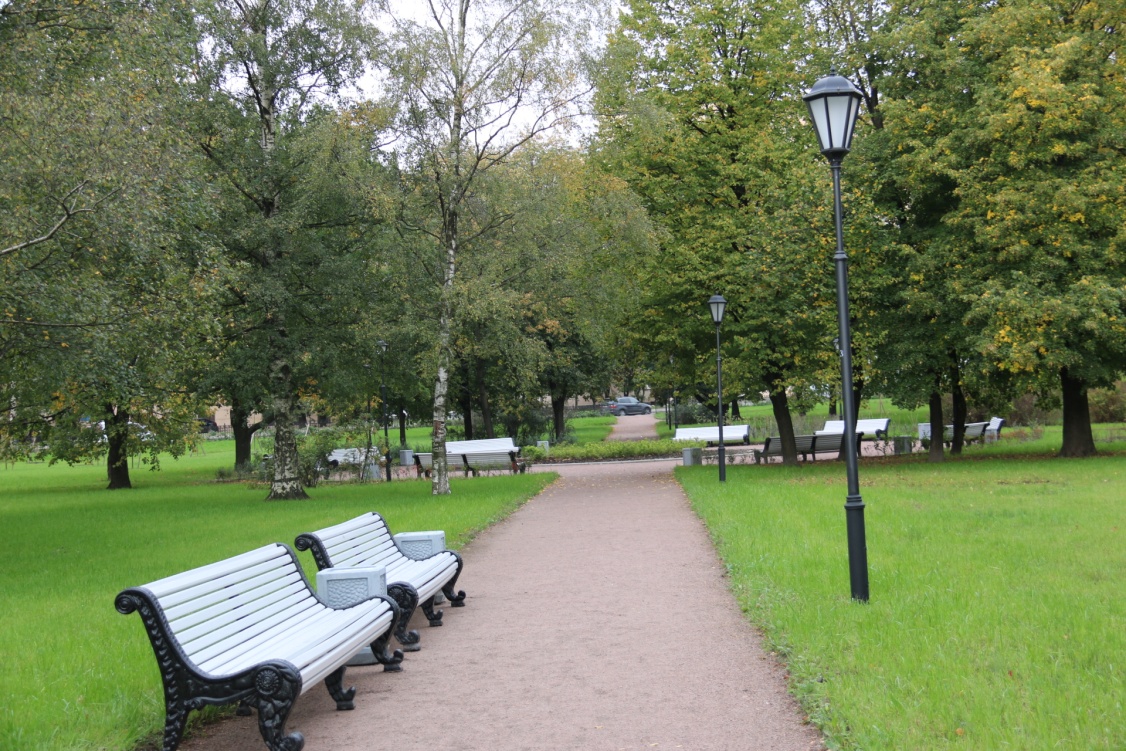 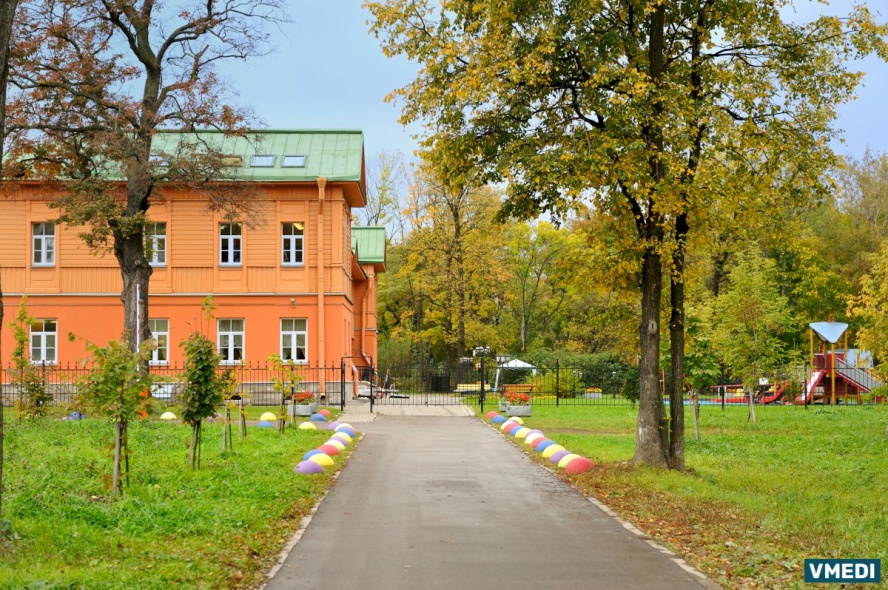 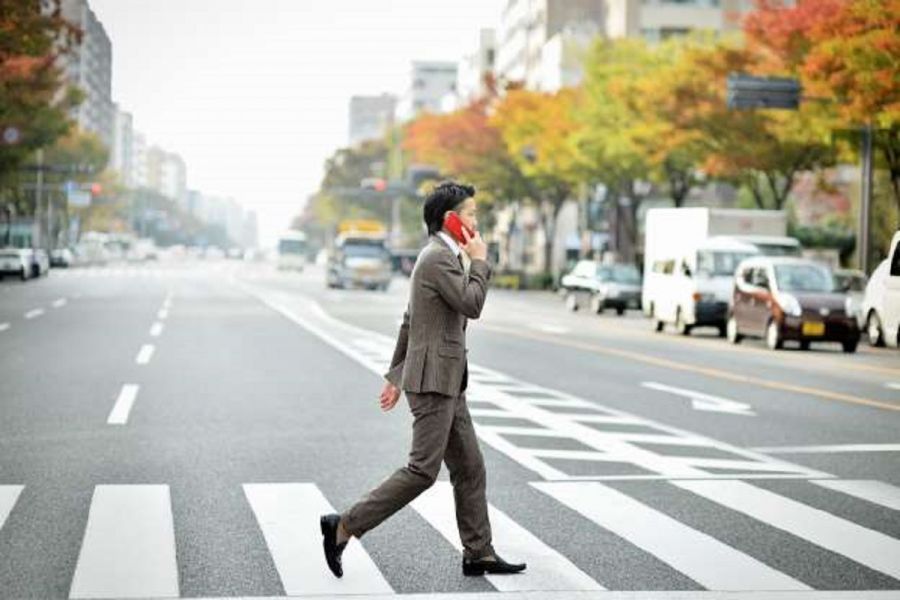 14
Внутригородское муниципальное образование Санкт-Петербурга муниципальный округ Обуховский
Охрана окружающей среды
Организация экологического воспитания и формированию экологической культуры в области обращения с твердыми коммунальными отходами -210,0 тыс. руб.
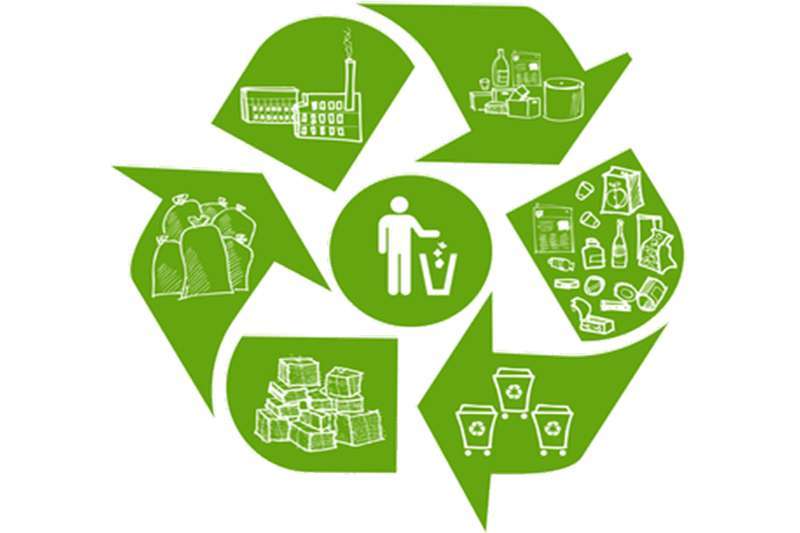 15
Внутригородское муниципальное образование Санкт-Петербурга муниципальный округ Обуховский
Образование
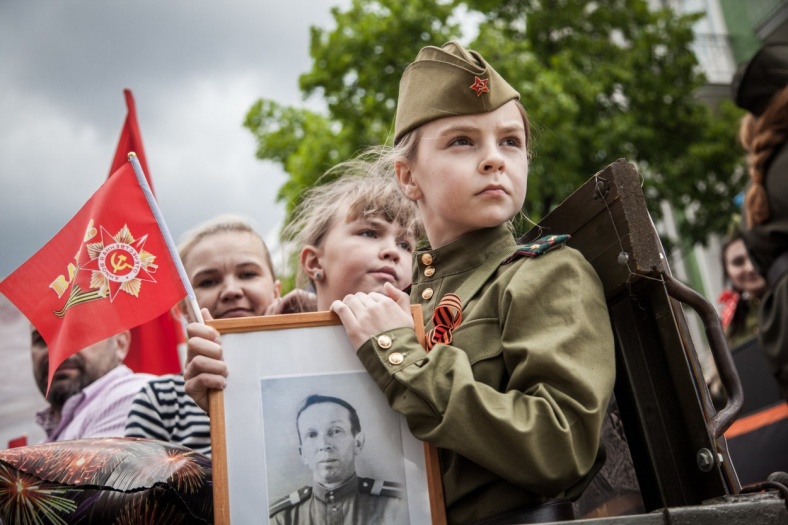 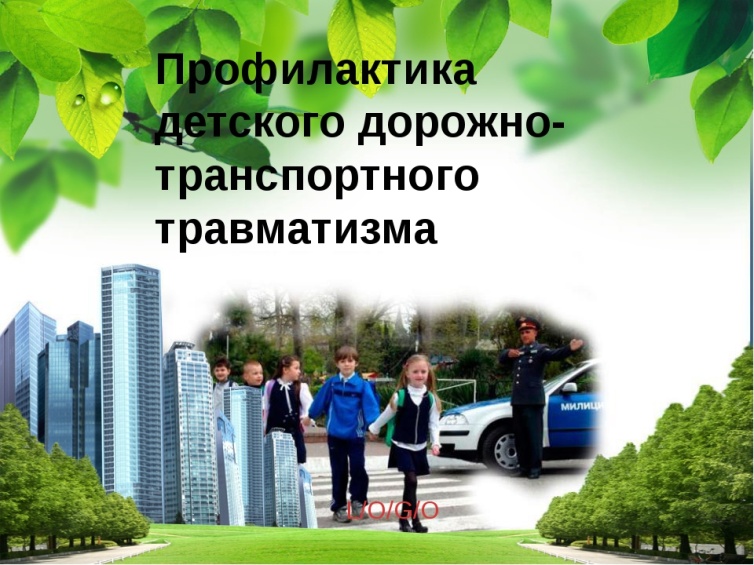 16
Внутригородское муниципальное образование Санкт-Петербурга муниципальный округ Обуховский
Культура
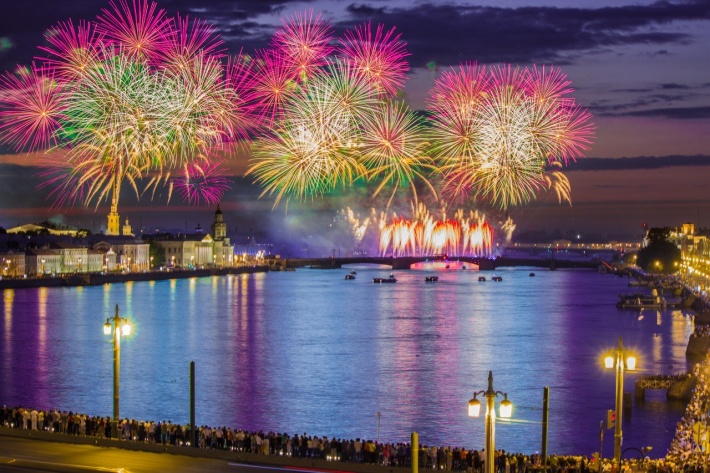 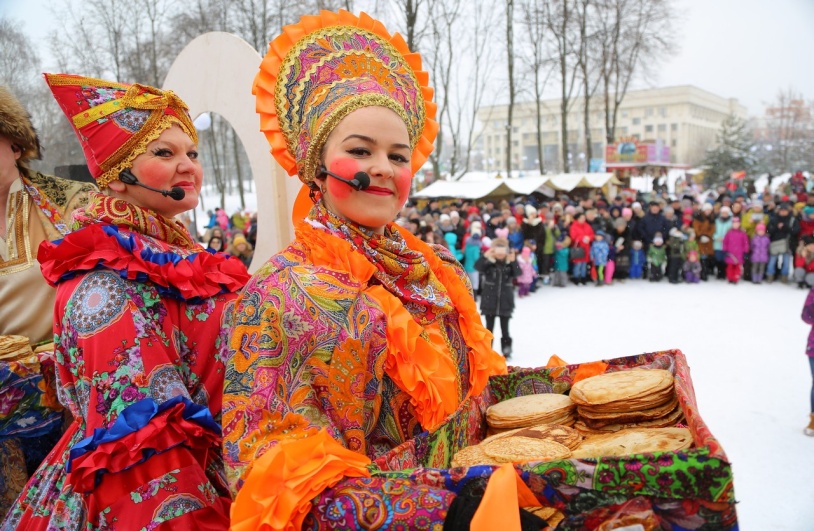 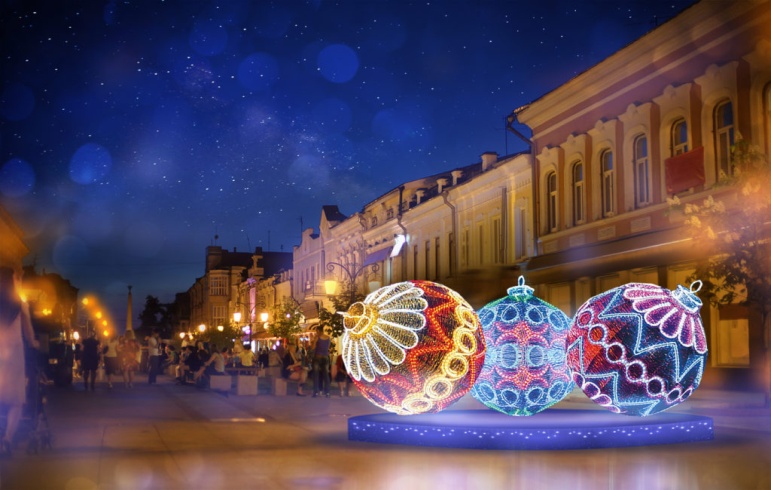 17
Внутригородское муниципальное образование Санкт-Петербурга муниципальный округ Обуховский
Социальная политика
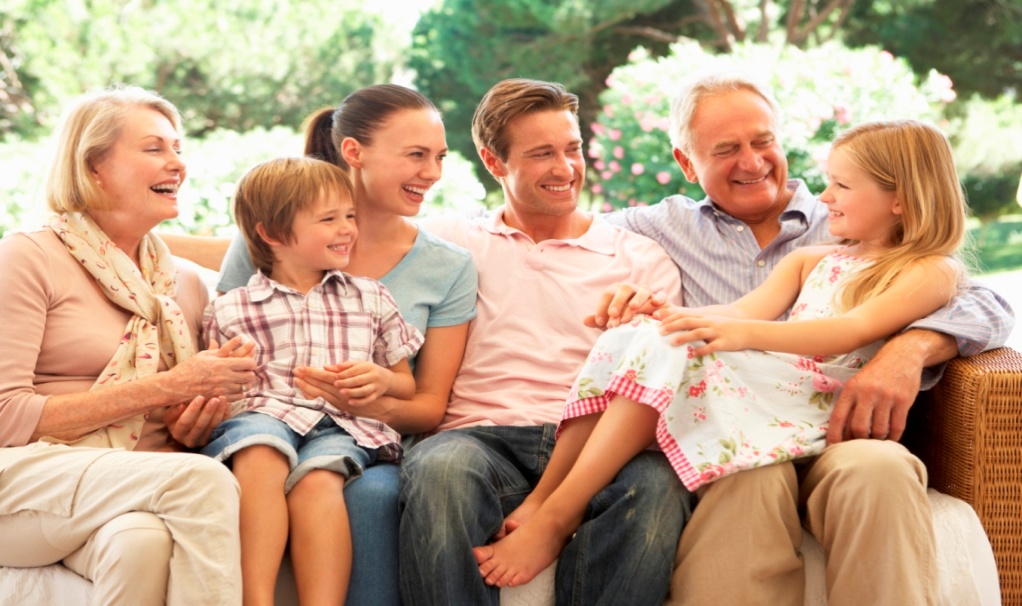 Внутригородское муниципальное образование Санкт-Петербурга муниципальный округ Обуховский
Физическая культура и спорт
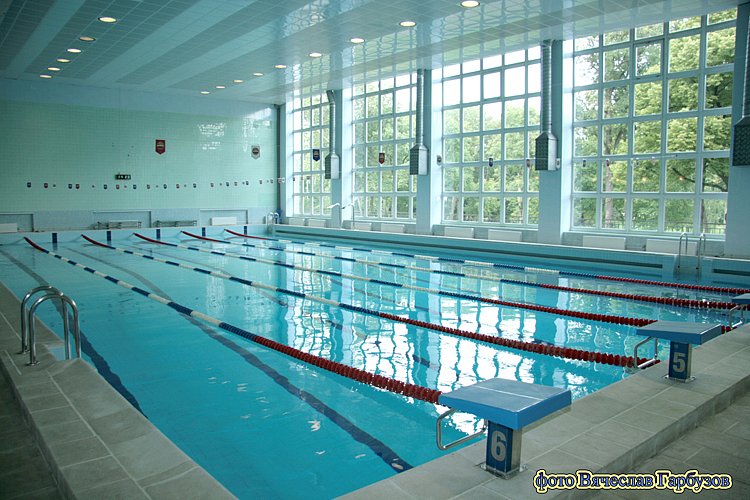 Расходы на создание условий для развития на территории муниципального образования массовой физической культуры и спорта -1 800 тыс.руб
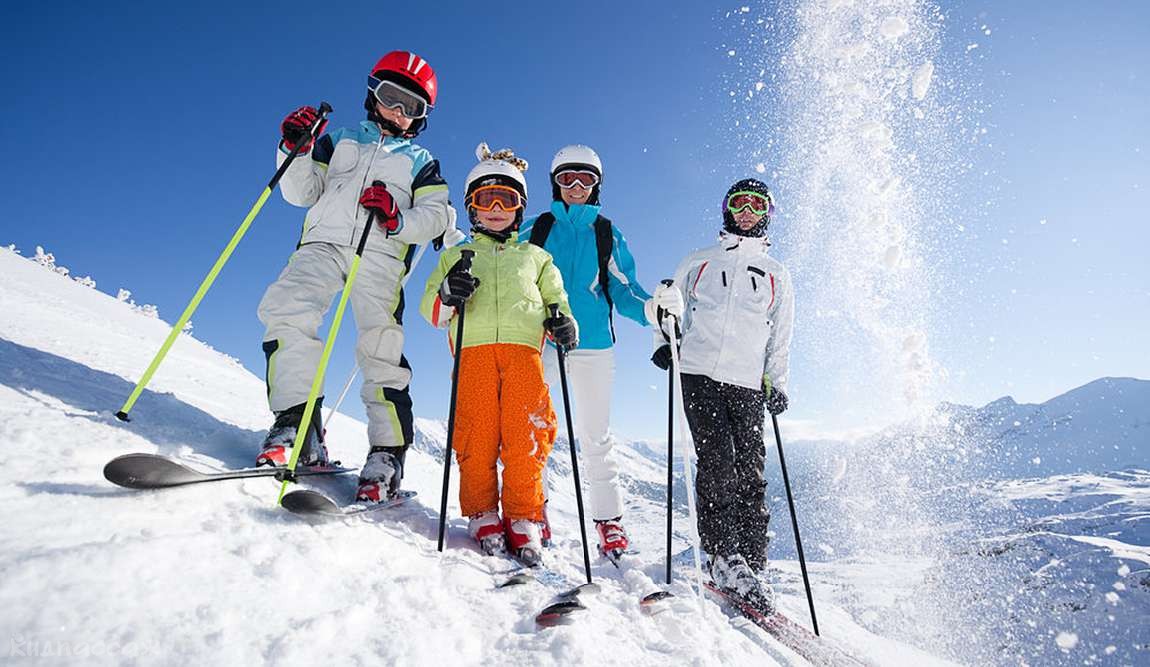 19
Внутригородское муниципальное образование Санкт-Петербурга муниципальный округ Обуховский
Средства массовой информации
Расходы на периодические издания, учрежденные представительными органами местного самоуправления 
-767 тыс.руб
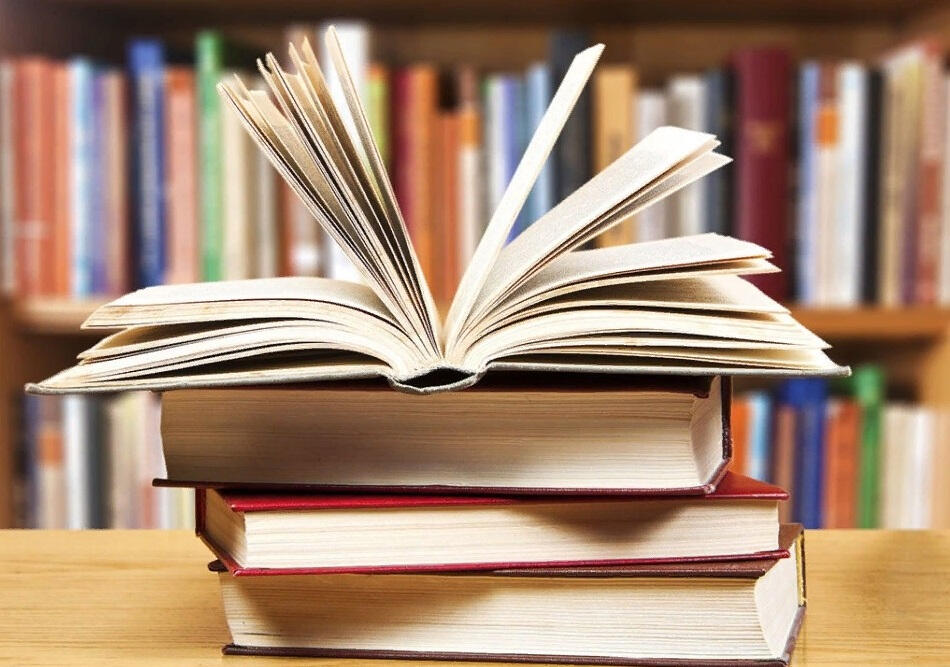 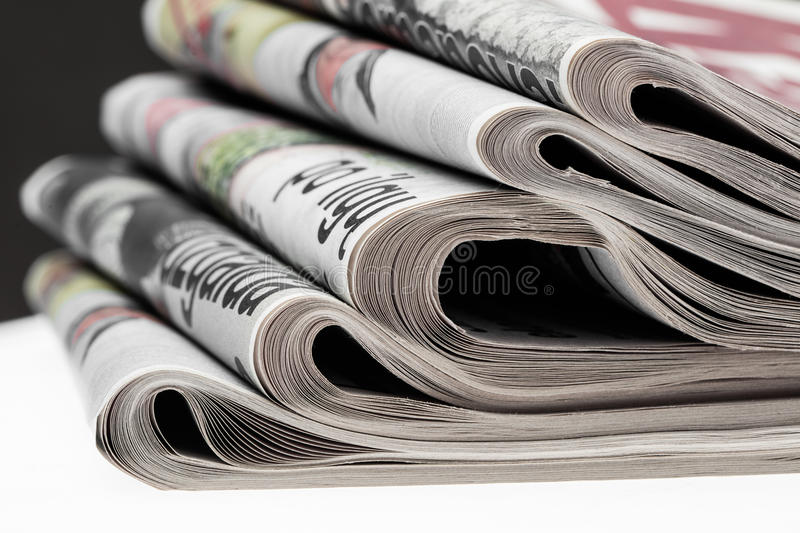 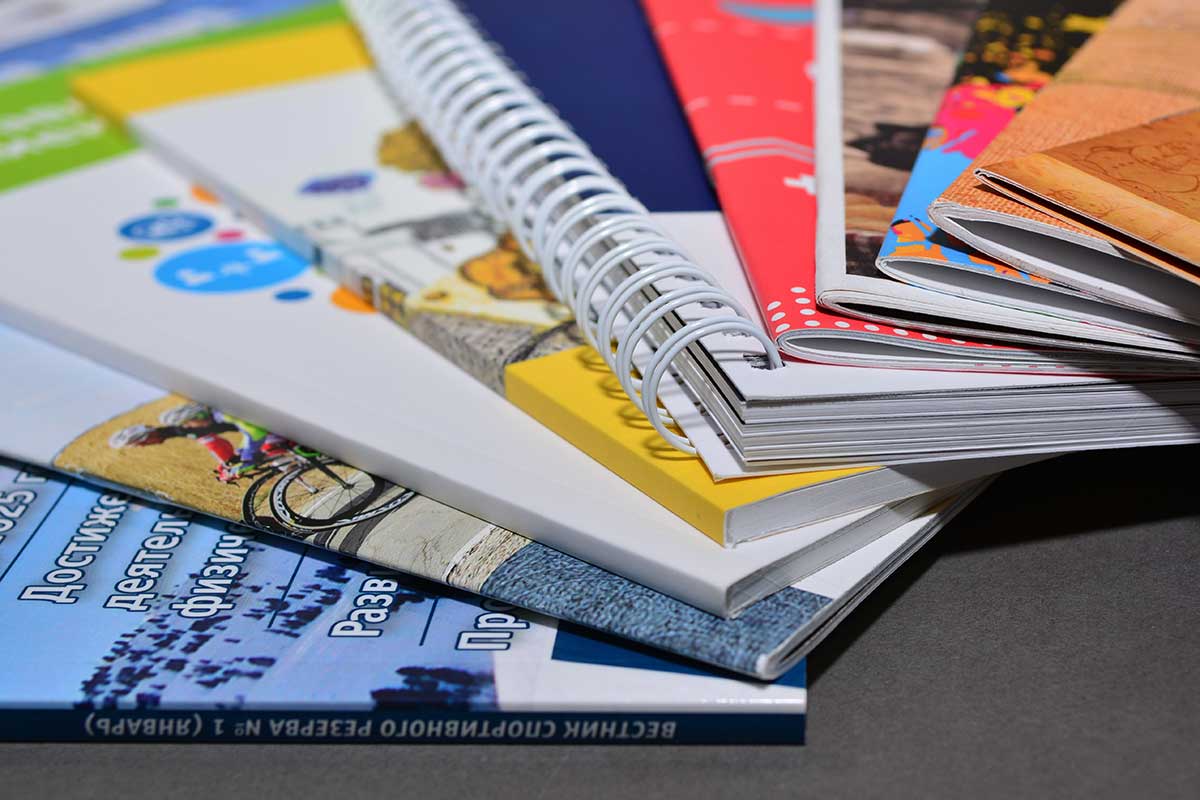 20
КОНТАКТНАЯ ИНФОРМАЦИЯ
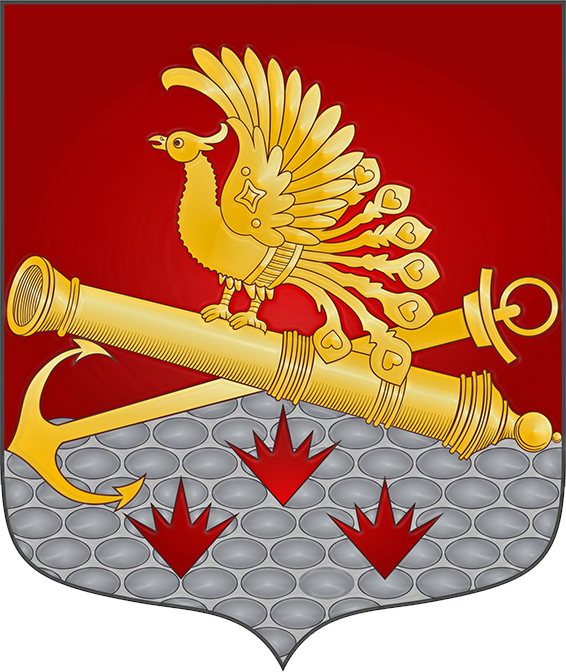 МЕСТНАЯ АДМИНИСТРАЦИЯ МУНИЦИПАЛЬНОГО ОБРАЗОВАНИЯ
МУНИЦИПАЛЬНЫЙ ОКРУГ ОБУХОВСКИЙ
Сокращенное наименование (МА МО МО ОБУХОВСКИЙ)

ГЛАВА МУНИЦИПАЛЬНОГО ОБРАЗОВАНИЯ
-БАКУЛИН ВЛАДИСЛАВ ЮРЬЕВИЧ



Адрес юридического лица
192012
ГОРОД САНКТ-ПЕТЕРБУРГ ПЕРЕУЛОК 2-Й РАБФАКОВСКИЙ 2
Контактные телефоны
362-91-20, 368-43-96



ГЛАВА МЕСТНОЙ АДМИНИСТРАЦИИ 
-КУДРОВСКИЙ ИГОРЬ ОЛЕГОВИЧ
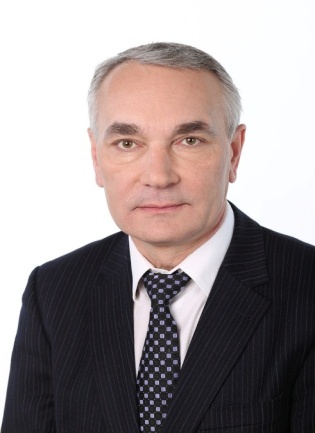 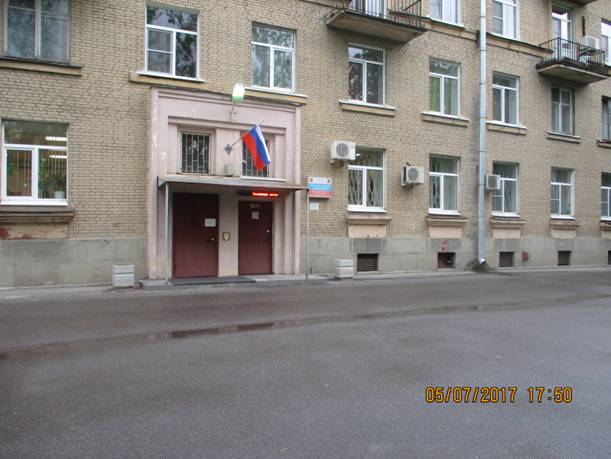 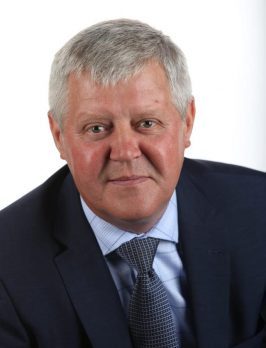 21
Внутригородское муниципальное образование Санкт-Петербурга муниципальный округ Обуховский
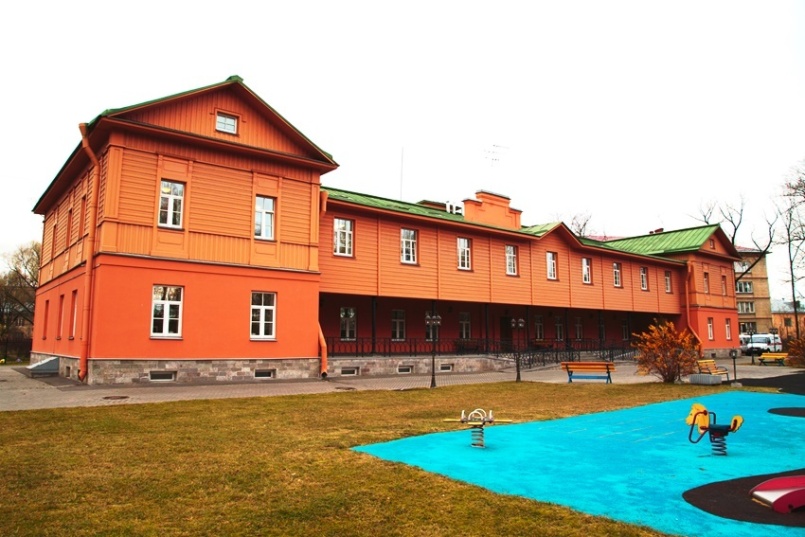 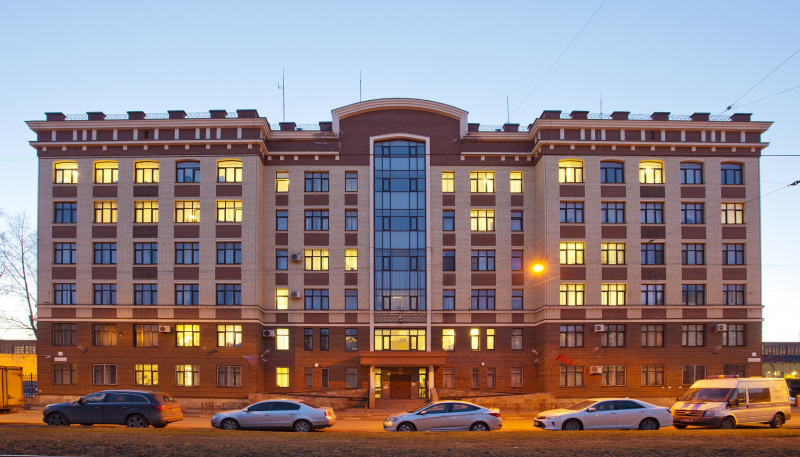 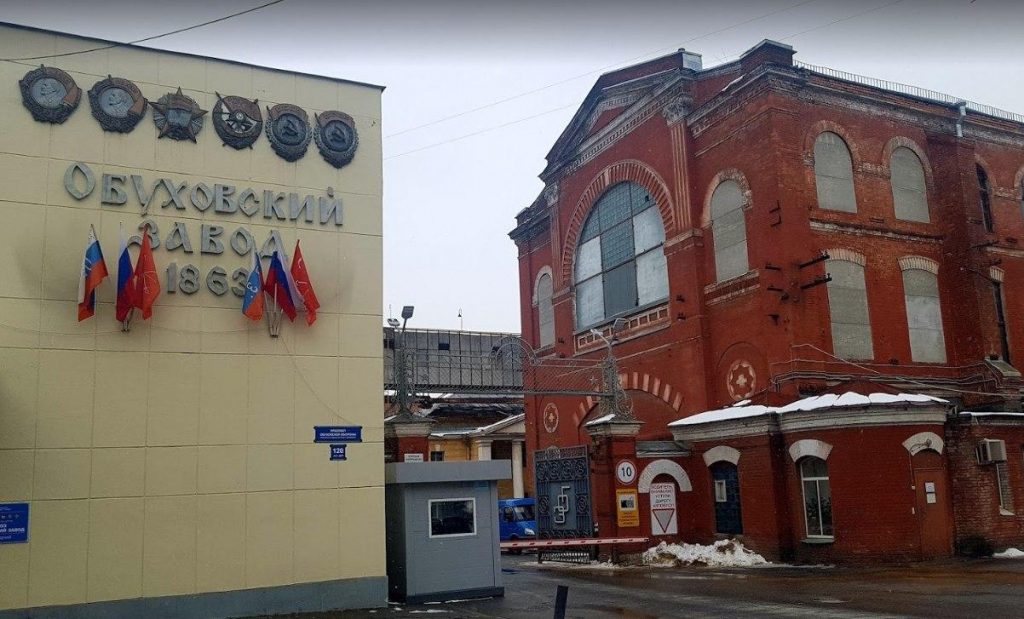 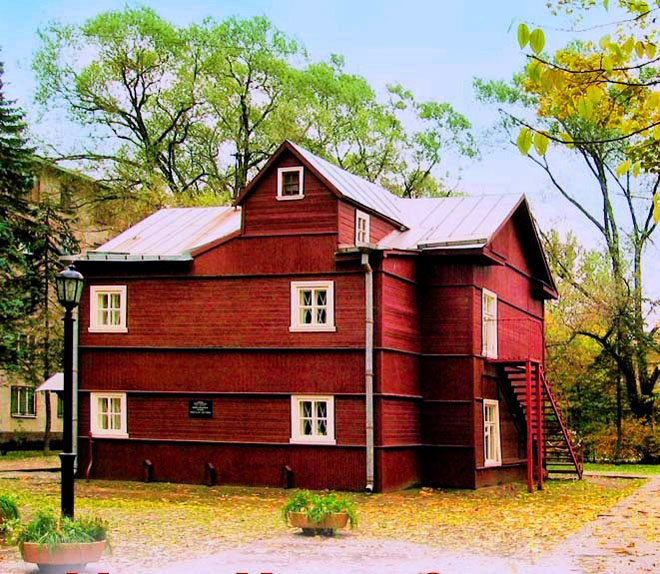 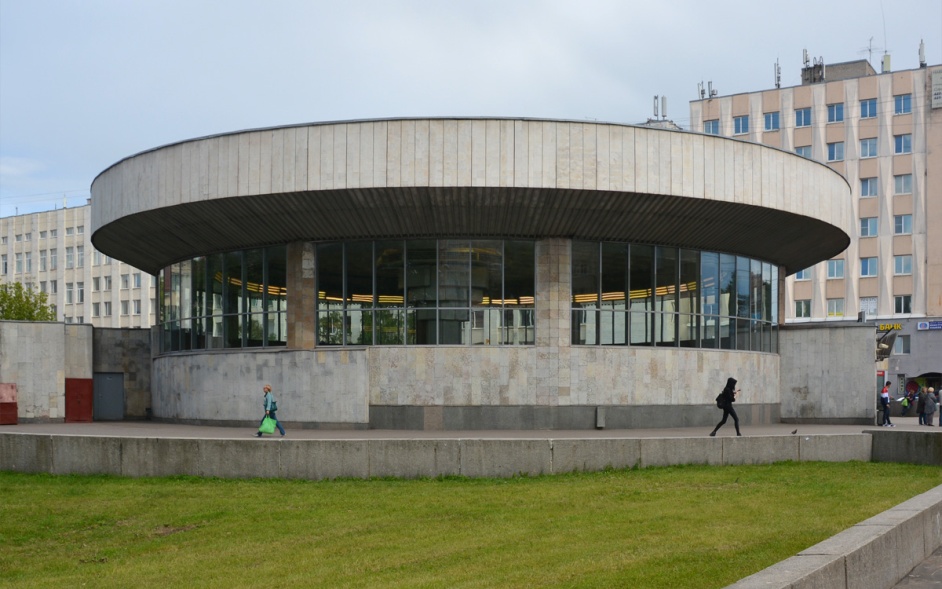 22